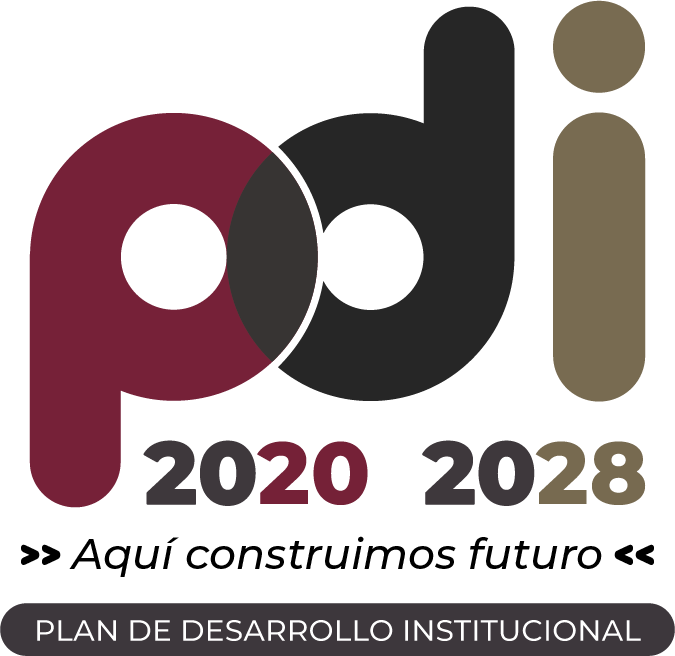 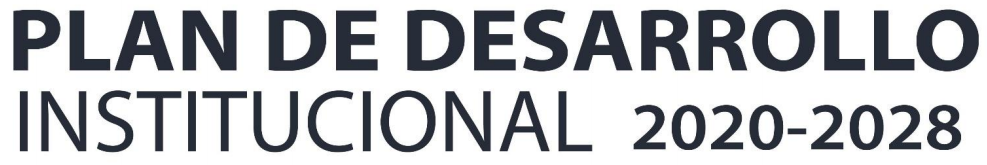 25
Proyecto
Procesos de gestión que aportan a la integración académica, el desarrollo sostenible y la competitividad nacional
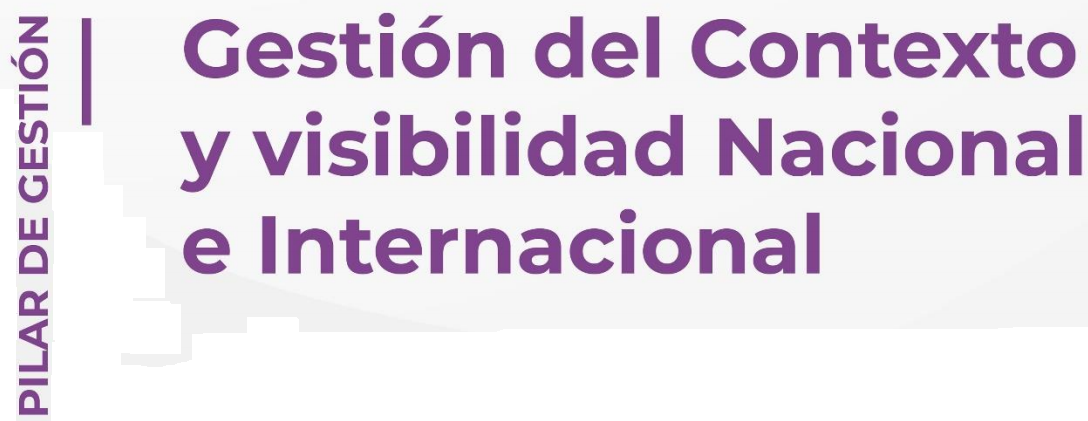 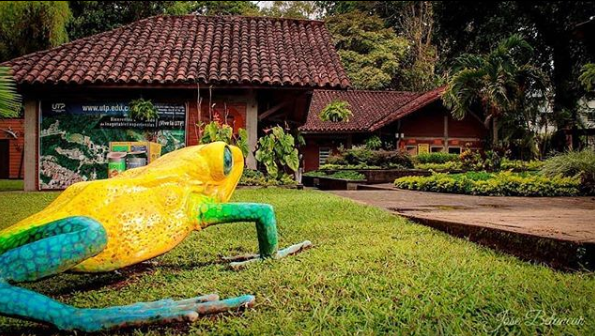 Nota: El portafolio de proyectos se construye de acuerdo con el horizonte de tiempo del período Rectoral (2020 -2023), por lo tanto, se proyectan las metas de los proyectos al año 2024 y una vez se cuente con el programa de gobierno 2024 - 2027 del Rector electo, se realizará el proceso de fortalecimiento del PDI y actualización/formulación de proyectos articulados al nuevo periodo Rectoral
Información general del proyecto
25. Procesos de gestión que aportan a la integración académica, el desarrollo sostenible y la competitividad nacional
Se presentan Insuficientes procesos de gestión que aporten a la integración académica, el desarrollo sostenible y la competitividad regional a causa de débiles procesos para el aporte a la gestión ambiental territorial que tiene como causas indirectas la desarticulación interinstitucional para el trabajo en red en temáticas ambientales e Insuficientes iniciativas que fomenten procesos de desarrollo sostenible y  la insuficiente participación e incidencia de la Universidad en políticas públicas, programas y proyectos de ordenación del territorio, integración académica y competitividad cuyas causas indirectos son: la débil integración académica para la gestión de nuevos postgrados en red; Incipiente participación en ejercicios de planeación y ordenación del territorio; Insuficientes aportes a la competitividad del sector productivo.
Identificación del problema, necesidad u oportunidad
25. Procesos de gestión que aportan a la integración académica, el desarrollo sostenible y la competitividad nacional
Descripción del proyecto
En este proyecto se proponen varios procesos externos que han sido liderados por la universidad y que permitan una mayor visibilidad nacional e internacional, así como la consolidación de procesos en alianza con socios internacionales. Dentro del proyecto se integran diversas apuestas que permitan contribuir al desarrollo sostenible, la competitividad y la integración académica.
25. Procesos de gestión que aportan a la integración académica, el desarrollo sostenible y la competitividad nacional
General
Objetivos del proyecto
Generar procesos para la integración académica, el desarrollo sostenible y la competitividad
Específicos
25. Procesos de gestión que aportan a la integración académica, el desarrollo sostenible y la competitividad nacional
Fortalecer los procesos que aportan al desarrollo sostenible.

Articular procesos que aporten a la competitividad, la planificación y el ordenamiento del territorio.	

Consolidar procesos que aporten a la integración académica
Planes operativos
25. Procesos de gestión que aportan a la integración académica, el desarrollo sostenible y la competitividad nacional